✠VUI HỌC KINH THÁNH✠
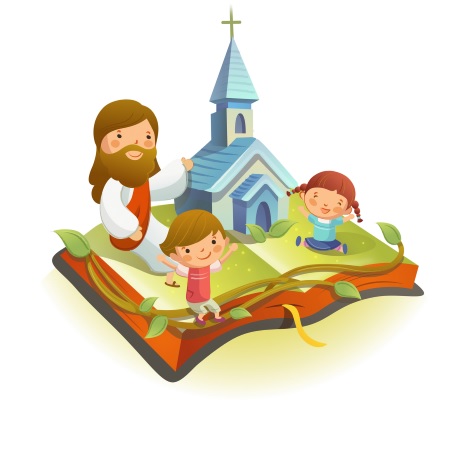 HÂN HOAN
VUI SƯỚNG
CHÚA NHẬT IV MÙA VỌNG NĂM C
✠ TIN MỪNG CHÚA GIÊ-SU KI-TÔ  THEO THÁNH LU-CA ✠
Hồi ấy, bà Ma-ri-a lên đường, vội vã đi đến miền núi, vào một thành thuộc chi tộc Giu-đa.
Bà vào nhà ông Da-ca-ri-a và chào bà Ê-li-sa-bét.
Bà Ê-li-sa-bét vừa nghe tiếng bà Ma-ri-a chào, thì đứa con trong bụng nhảy lên, và bà được đầy Thánh Thần.
Bà Ê-li-sa-bét kêu lớn tiếng và nói rằng: “Em được chúc phúc hơn mọi người phụ nữ,
và người con em đang cưu mang cũng được chúc phúc.
Bởi đâu tôi được Thân Mẫu Chúa tôi đến với tôi thế này?
Quả thật, này tai tôi vừa nghe tiếng em chào, thì đứa con trong bụng đã nhảy lên vì vui sướng.
Em thật có phúc, vì đã tin rằng Chúa sẽ thực hiện những gì Người đã nói với em.” ĐÓ LÀ LỜI CHÚA
HÃY
TÌM
KIẾM
NƯỚC
CHÚA
TRƯỚC
MỌI
SỰ
NGƯỜI
SẼ
LO
CHO
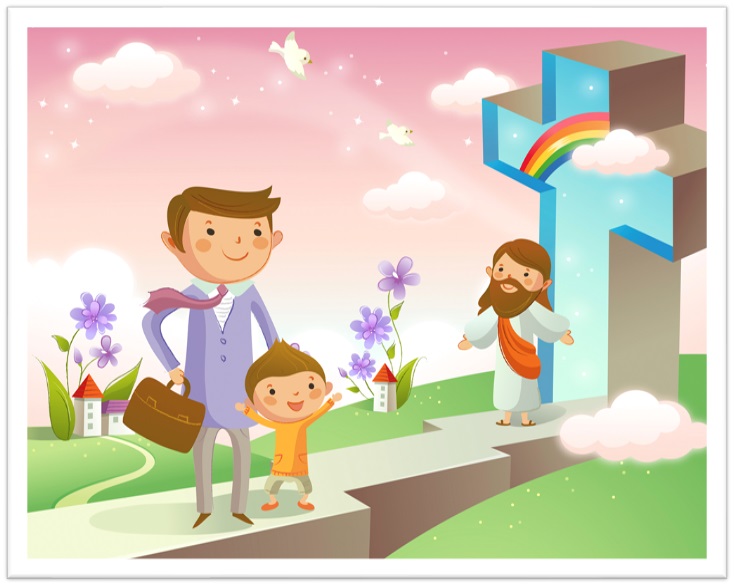 TÌM Ô CHỮ
HÀNG
 DỌC
1
2
3
4
5
6
7
2.	ĐỨC MARIA ĐẾN THĂM AI?
4.	VÀ NGƯỜI CON EM ĐANG … … CŨNG ĐƯỢC CHÚC PHÚC
1.	BỞI ĐÂU TÔI ĐƯỢC … … CHÚA TÔI ĐẾN VỚI TÔI THẾ NÀY ?
5.	ĐỨC MARIA LÊN ĐƯỜNG VỚI THÁI ĐỘ NHƯ THẾ NÀO?
3.	NÀY TAI TÔI VỪA … … EM CHÀO, THÌ ĐỨA CON TRONG BỤNG ĐÃ NHẢY LÊN VÌ VUI SƯỚNG
6.	BÀ ÊLISABET NHẬN XÉT ĐỨC MARIA LÀ NGƯỜI NHƯ THẾ NÀO KHI ĐƯỢC MANG THAI CON THIÊN CHÚA?
7.	VÌ SAO ĐỨA CON TRONG BỤNG BÀ ÊLISABET NHẢY LÊN KHI NGHE LỜI CHÀO?
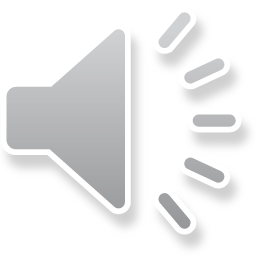 Học với Giê-su - Học cùng Giê-su
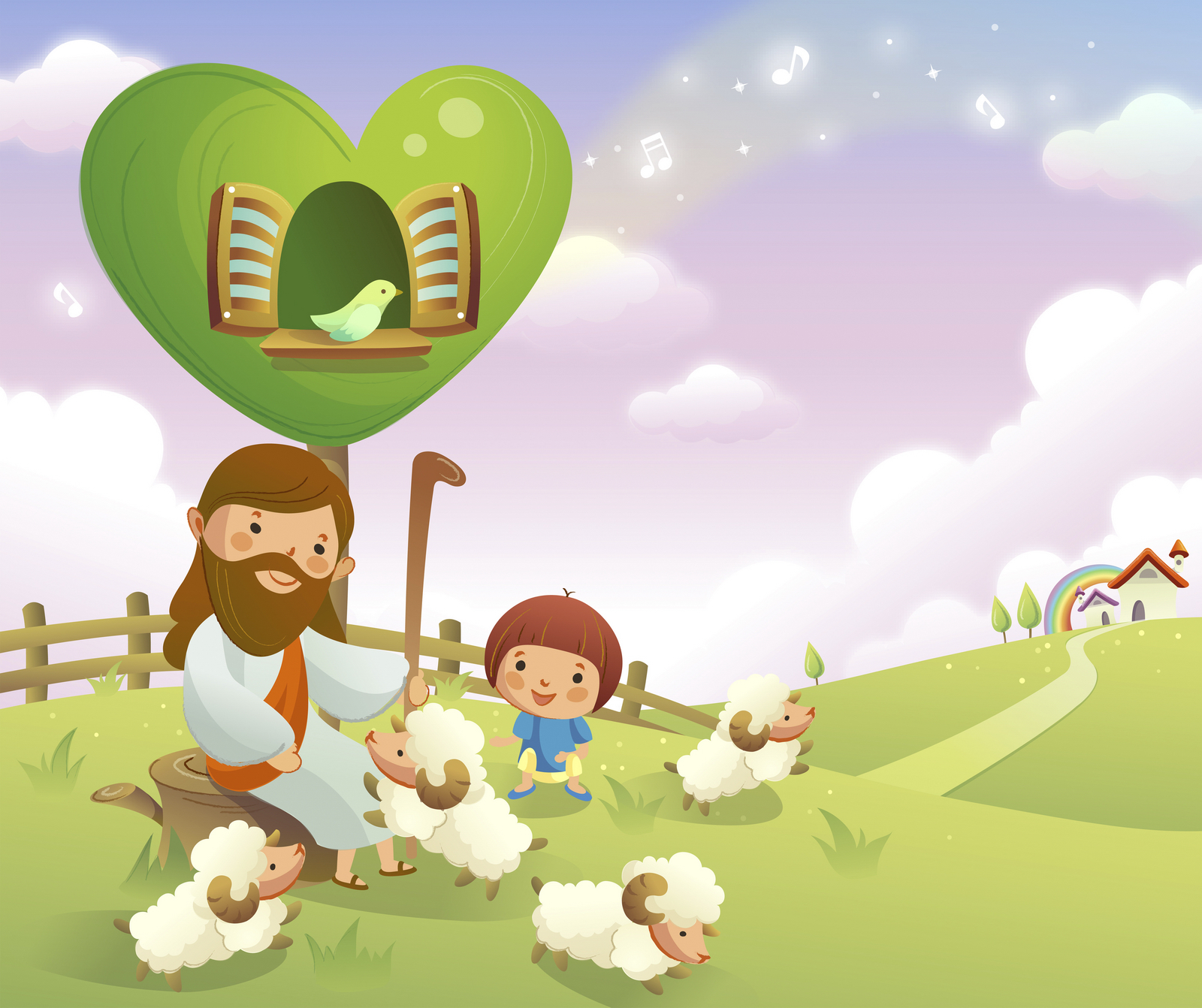 TRẮC NGHIỆM
1. Đức Maria vội vã tới thăm bà Êlisabet gợi lên ý nghĩa gì?
C
A
B
D
Tất cả đều đúng
Vội vã lên đường rao giảng Tin Mừng
Chúa Thánh Thần hoạt động nơi Maria
Đức Maria tin tưởng Thiên Chúa
Vội vã lên đường rao giảng Tin Mừng
C
Đáp án
2. Tin Mừng Đức Maria muốn chia sẻ với bà Êlisabet là gì?
C
A
B
D
Tin vui Phục sinh
Tin vui Giáng sinh
Chúc mừng bà Êlisabet có thai
Mầu nhiệm Nhập thể
Mầu nhiệm Nhập thể
B
Đáp án
3. Đứa con trong bụng bà Êlisabet đã làm gì khi nghe lời Mẹ Thiên Chúa chào?
C
A
B
D
Chỉ có A và B đúng
Cười lớn
Nhảy lên vui sướng
Lập tức được sinh ra
Nhảy lên vui sướng
A
Đáp án
4. Niềm vui sướng thật mà gia đình Dacaria đã nhận được trong bài Tin Mừng là gì?
C
A
B
D
Được Thiên Chúa viếng thăm
Thiên Chúa ban cho người con đầu lòng
Nghe lời Maria chào
Được đầy tràn ơn Thánh Thần
Được Thiên Chúa viếng thăm
D
Đáp án
THIẾU NHI YÊU CHÚA
Thiếu nhi nên làm điều gì để đón chờ Chúa giáng sinh?